Lecture 1: Welcome to CSE 373
Data Structures and Algorithms
CSE 373 SP 18 - Kasey Champion
1
Agenda
Introductions
Syllabus
Dust off data structure cob webs
Meet the ADT
CSE 373 SP 18 - Kasey Champion
2
Waitlist/ Overloads
I have no control over these things :/
Email cse373@cs.washington.edu for all registration requests/questions 
Many students move around, likely a spot will open
Keep coming to lecture!
CSE 373 SP 18 - Kasey Champion
3
Hello!
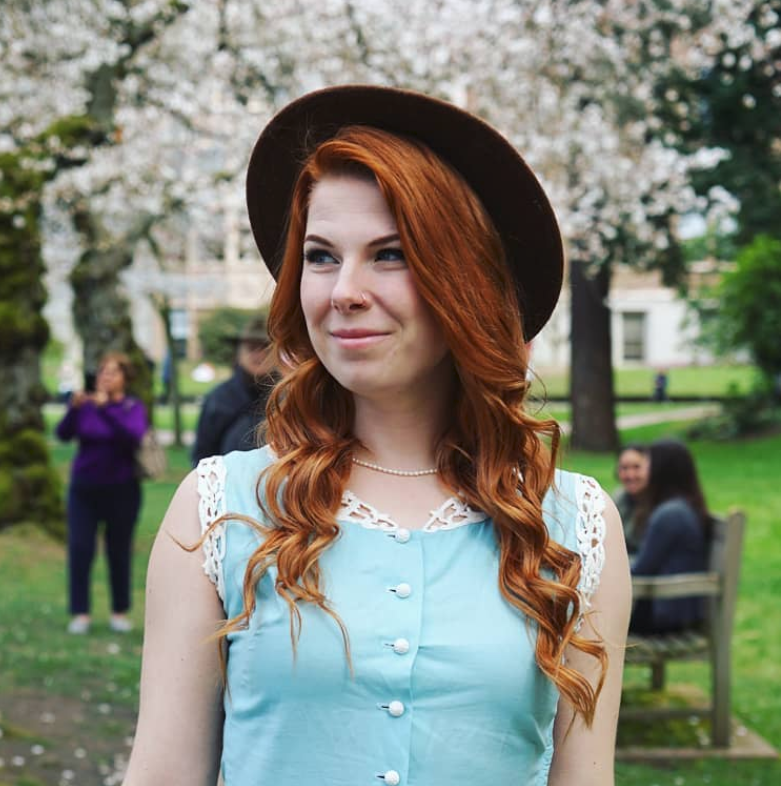 I am Kasey Champion
Software Engineer @ Microsoft
High School Teacher @ Franklin High
champk@cs.washington.edu
Office Hours: Fridays 2:30pm-5:30pm
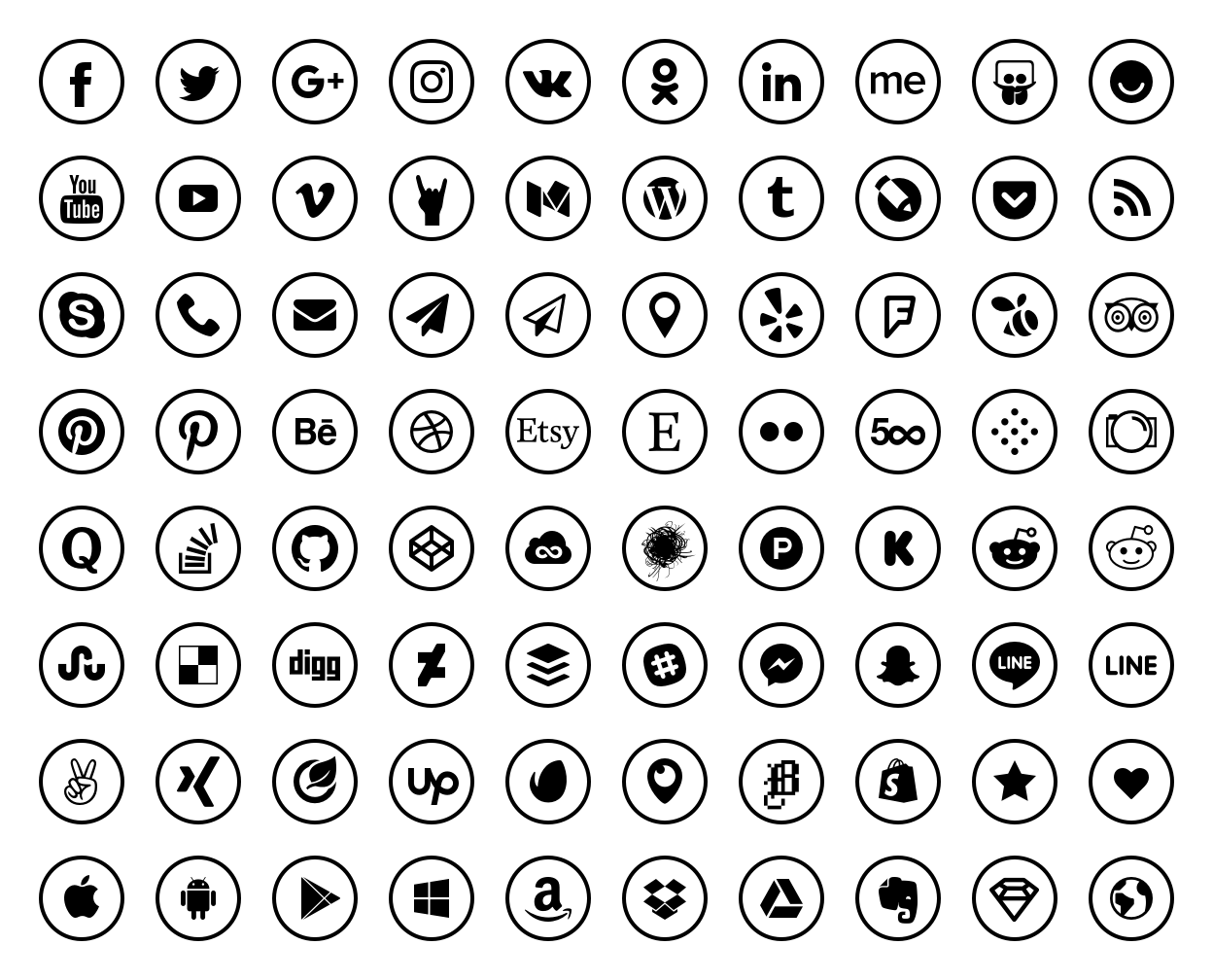 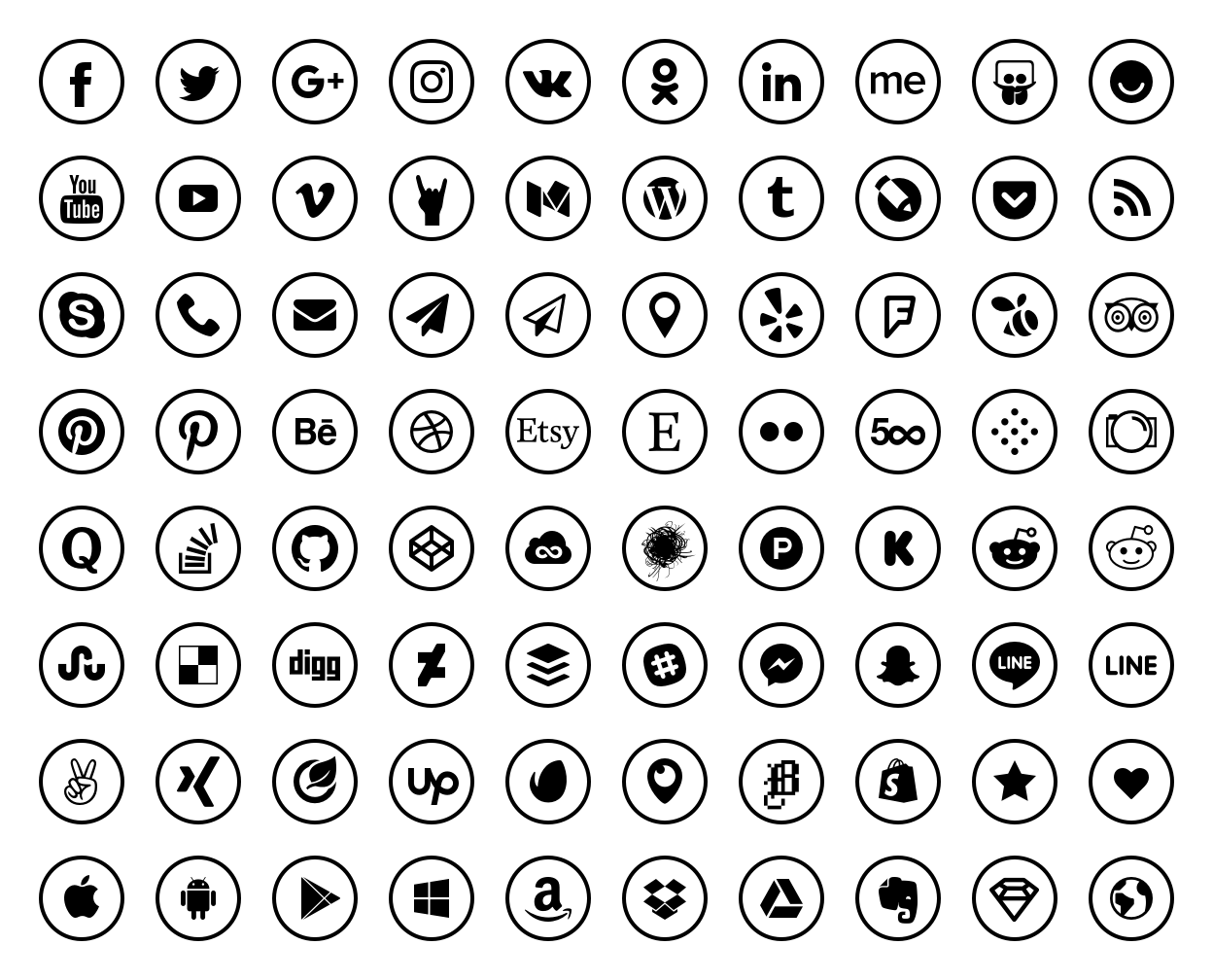 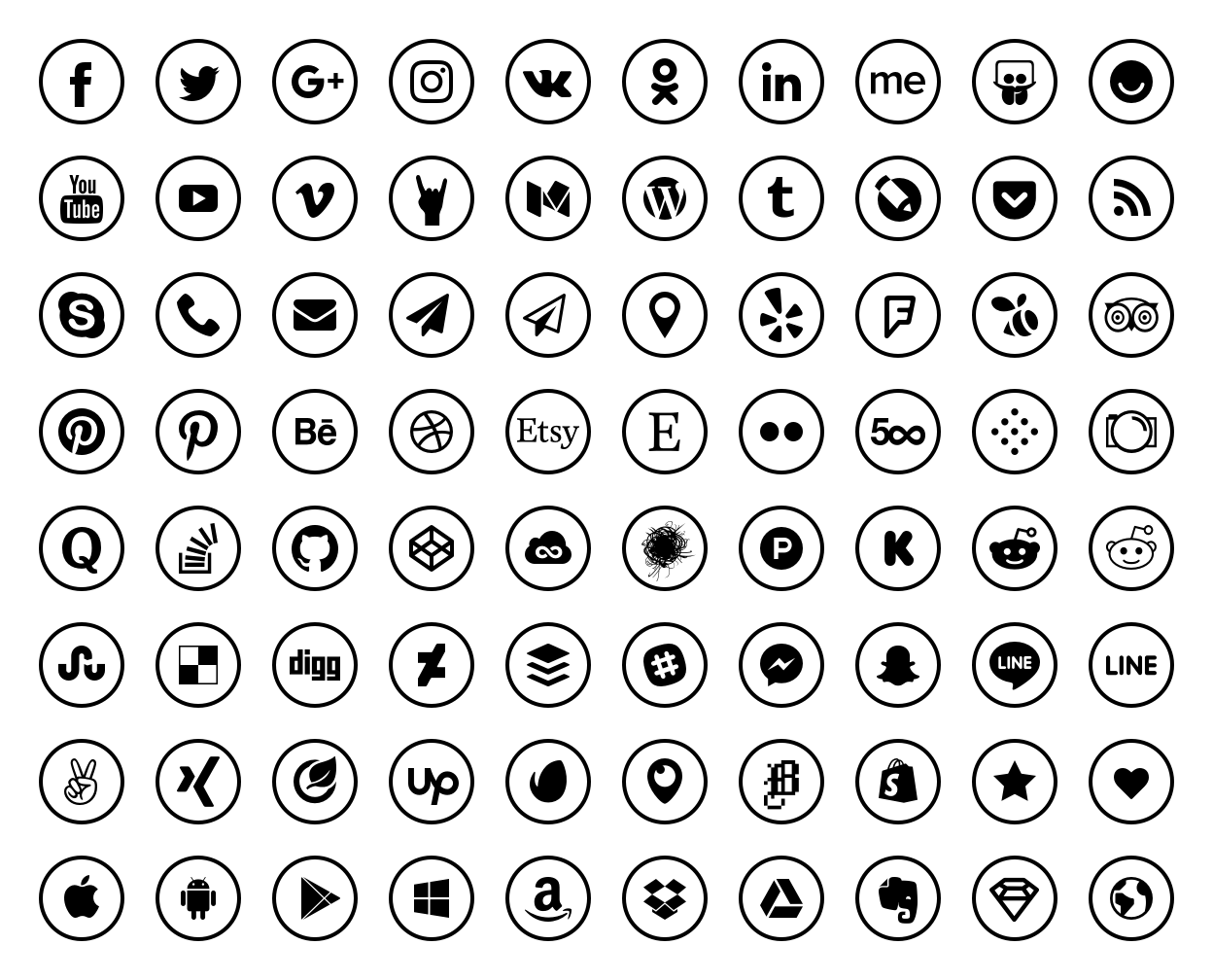 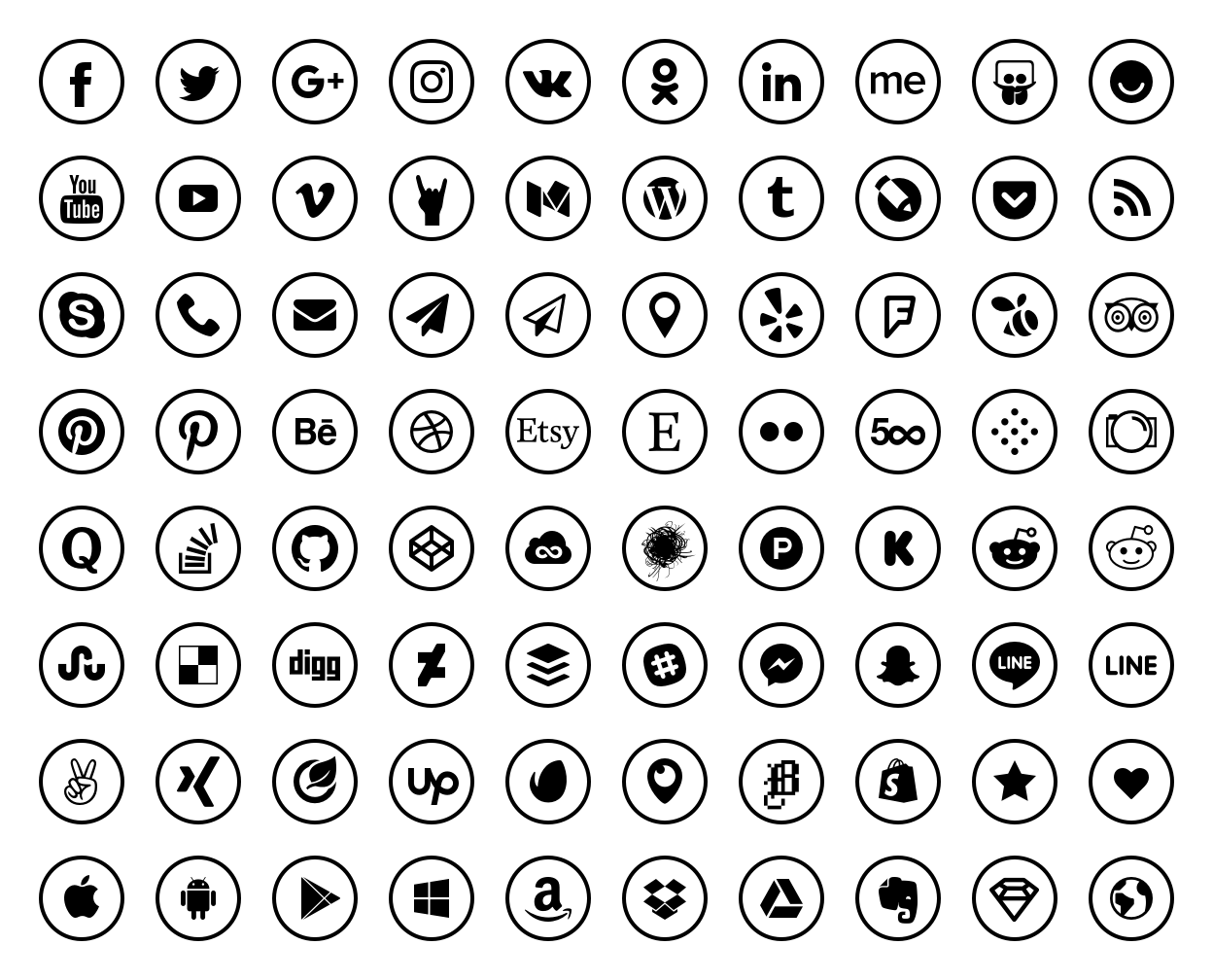 @techie4good
Class Style
Kasey has to go to “real work” after this
The internets
Your TAs
Each other

Please come to lecture
Collaboration
Demos
Ask questions! Point out mistakes!

Sections
TAs = heroes
Practice problems
Sections start this week
CSE 373 SP 18 - Kasey Champion
5
Course Administration
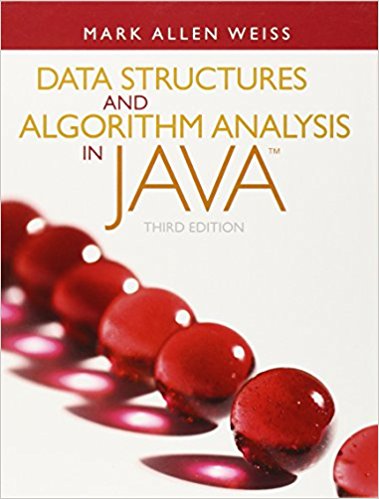 Course Page
All course content/announcements posted here
Pay attention for updates!
Canvas
Grades will be posted here
Office Hours
Will be posted on Course Page
Will start next week
Piazza
Great place to discuss questions with other students
Will be monitored by course staff
No posting of project code!

Textbook
Optional!
Data Structures and Algorithm Analysis in Java by Mark Allen Weiss
CSE 373 SP 18 - Kasey Champion
6
Grade Break Down
Homework (65%)
4 Projects (50%)
Partners encouraged
3 Written Assignments (15%)
Must be individual
Exams (35%)
Midterm Exam – Friday April 27th in class (15%)
Final Exam – Tuesday June 5th 8:30-10:30 here! (20%)
CSE 373 SP 18 - Kasey Champion
7
Syllabus
CSE 373 SP 18 - Kasey Champion
8
Questions?
Clarification on syllabus, General complaining/moaning
CSE 373 SP 18 - Kasey Champion
9
What is this class about?
CSE 143 – Object Oriented Programming
CSE 373 – Data Structures and Algorithms
Classes and Interfaces
Methods, variables and conditionals
Loops and recursion
Linked lists and binary trees
Sorting and Searching
O(n) analysis
Generics
Design decisions
Design analysis
Implementations of data structures
Debugging and testing
Abstract Data Types
Code-base development
CSE 373 SP 18 - Kasey Champion
10
Data Structures and Algorithms
What are they anyway?
CSE 373 SP 18 - Kasey Champion
11
Basic Definitions
Data Structure
A way of organizing and storing related data points
Examples from CSE 14X: arrays, linked lists, stacks, queues, trees

Algorithm
A series of precise instructions used to perform a task
Examples from CSE 14X: binary search, merge sort, recursive backtracking
CSE 373 SP 18 - Kasey Champion
12
Review: Clients vs Objects
Client classes
Object Classes
A class that is executable, in Java this means it contains a Main method
public static void main(String[] args)
A coded structure that contains data and behavior
Start with the data you want to hold, organize the things you want to enable users to do with that data
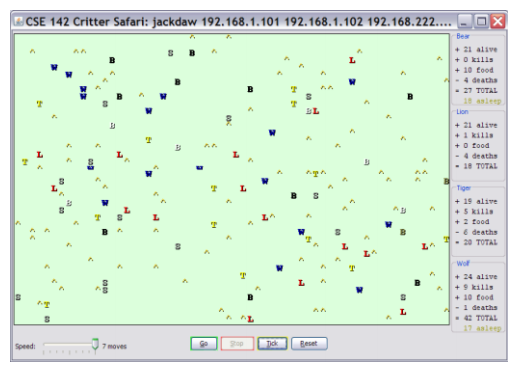 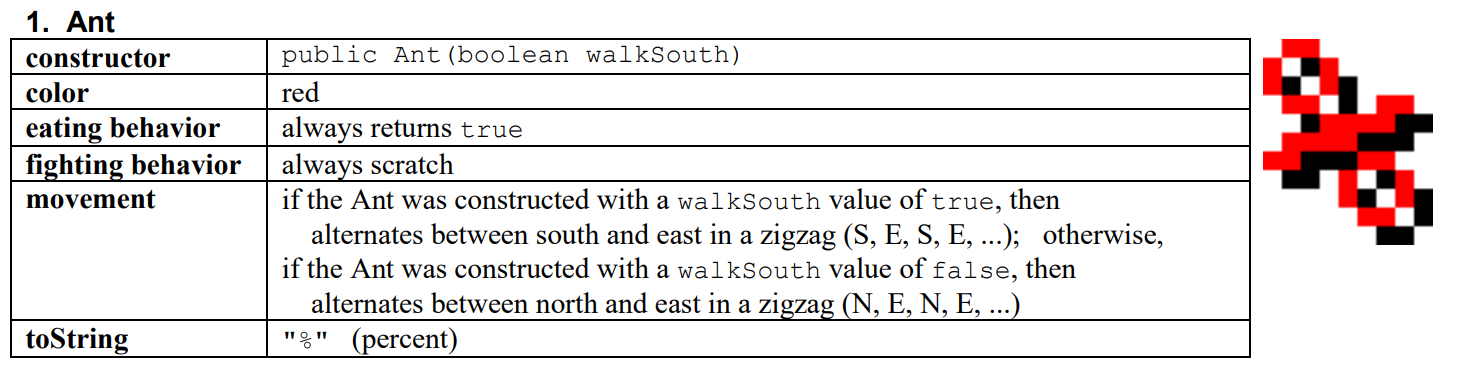 CSE 143 wi 18 – Whitaker Brand
13
Abstract Data Types (ADT)
Abstract Data types
A definition for expected operations and behavior
Start with the operations you want to do then define how those operations will play out on whatever data is being stored
Review: List - a collection storing an ordered sequence of elements
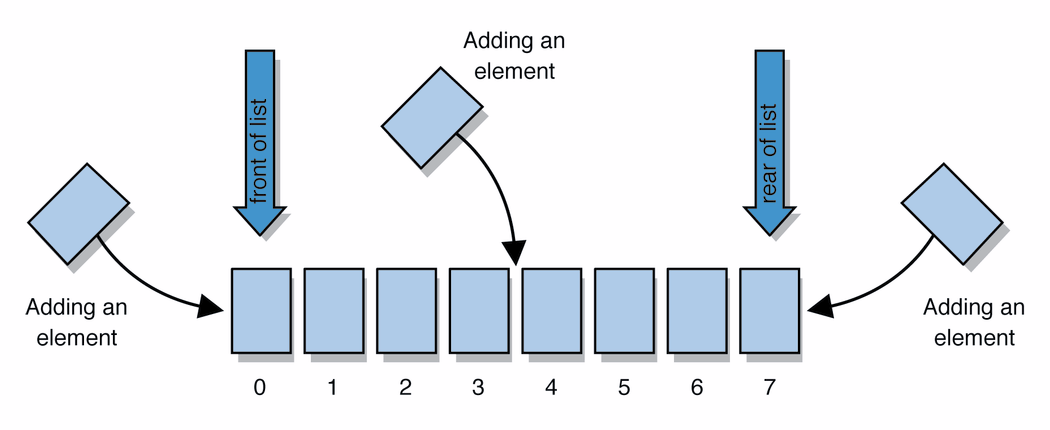 each element is accessible by a 0-based index
a list has a size (number of elements that have been added)
elements can be added to the front, back, or elsewhere
in Java, a list can be represented as an ArrayList object
CSE 143 WI 18 – Stuart Reges
14
[Speaker Notes: A way to communicate with other programmers, a standard that we all can agree on so we can discuss conceptual ways of organizing data]
Review: Interfaces
Example

// Describes features common to all // shapes.
public interface Shape {
	  public double area();
	  public double perimeter();
}
interface: A list of methods that a class promises to implement.
Interfaces give you an is-a relationship without  code sharing.
A Rectangle object can be treated as a Shape but inherits no code.
Analogous to non-programming idea of roles or certifications:
"I'm certified as a CPA accountant.This assures you I know how to do taxes, audits, and consulting."
"I'm 'certified' as a Shape, because I implement the Shape interface.This assures you I know how to compute my area and perimeter."

public interface name {
    public type name(type name, ..., type name);
    public type name(type name, ..., type name);
    ...
    public type name(type name, ..., type name);
}
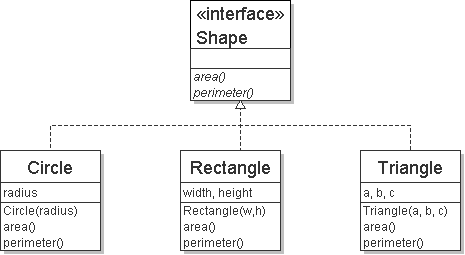 CSE 143 SP 17 – zora Fung
15
Review: Java Collections
Java provides some implementations of ADTs for you!
You used:
Lists List<Integer> a = new ArrayList<Integer>();
Stacks Stack<Character> c = new Stack<Character>();
Queues Queue<String> b = new LinkedList<String>();
Maps Map<String, String> d = new TreeMap<String, String>();
 
But some data structures you made from scratch… why?
 Linked Lists - LinkedIntList was a collection of ListNode
 Binary Search Trees – SearchTree was a collection of SearchTreeNodes
CSE 373 SP 18 - Kasey Champion
16
Full Definitions
Abstract Data Type (ADT)
A definition for expected operations and behavior
A mathematical description of a collection with a set of supported operations and how they should behave when called upon
Describes what a collection does, not how it does it
Can be expressed as an interface
Examples: List, Map, Set

Data Structure
A way of organizing and storing related data points
An object that implements the functionality of a specified ADT
Describes exactly how the collection will perform the required operations
Examples: LinkedIntList, ArrayIntList
CSE 373 SP 18 - Kasey Champion
17
List of ADTs
List
Set
Map
Stack
Queue
Priority Queue
Graph
CSE 373 SP 18 - Kasey Champion
18
Case Study: The List ADT
list: stores an ordered sequence of information. 
Each item is accessible by an index.
Lists have a variable size as items can be added and removed

Supported Operations:
get(index): returns the item at the given index
set(value, index): sets the item at the given index to the given value
append(value): adds the given item to the end of the list
insert(value, index): insert the given item at the given index maintaining order
delete(index): removes the item at the given index maintaining order
size(): returns the number of elements in the list
CSE 373 SP 18 - Kasey Champion
19
Case Study: List Implementations
CSE 373 SP 18 - Kasey Champion
20
[Speaker Notes: Code up an implementation of List]
TODO list
Skim through full Syllabus on class web page
Sign up for Piazza
Review 142/143 materials. Materials provided on class webpage
CSE 373 SP 18 - Kasey Champion
21